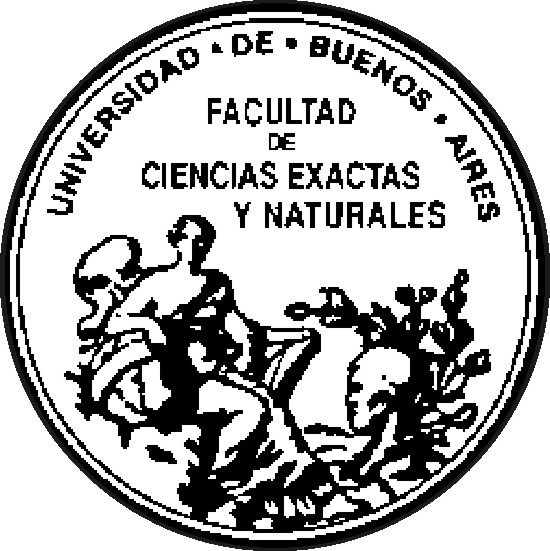 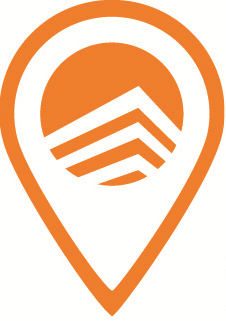 PROGRAMA TALLERES DE CIENCIA 2016 
NOMBRE DEL TALLER
DEPARTAMENTO
Coordinadores/docentes:
Andrea Revel Chion
Agustín Adúriz-Bravo
AUTORES: nombre, apellido de participantes)
COLEGIO(S)
Dirección de Orientación Vocacional
Secretaría de Extensión, Cultura Científica y Bienestar
Tema u objeto de estudio
Sobre la experiencia del taller
Sobre algún tema visto en el taller: física, matemática, etc.
Título
Puede ser una pregunta
Puede ser una afirmación
Introducción breve
Punto de partida
Para poner en contexto al otro (interlocutor) 
Define el tema
Desarrollo breve
Abrimos preguntas
Explicamos procesos
Relacionamos temas secundarios sobre el tema central
Conclusión breve
Síntesis de lo desarrollado o
Señalamiento de alguna idea principal  o
Nueva pregunta
¡Importante!
Logos Facultad, DOV - Exactas
Nombre del taller: La vida de la ciencia. 
Año 2015
¡Importante!
Nombre de los coordinadores:
 Departamento:Departamento de Química Inorgánica, Analítica y Química Física
¡Importante!
Nombre de los autores
Nombre y apellido
 Escuela: de todos los autores
¡Importante!
Formato PPT
Buscar imágenes que ilustren lo que se dice
Ser breve (poco texto)
Hacerlo con tiempo y enviar a los coordinadores para la revisión